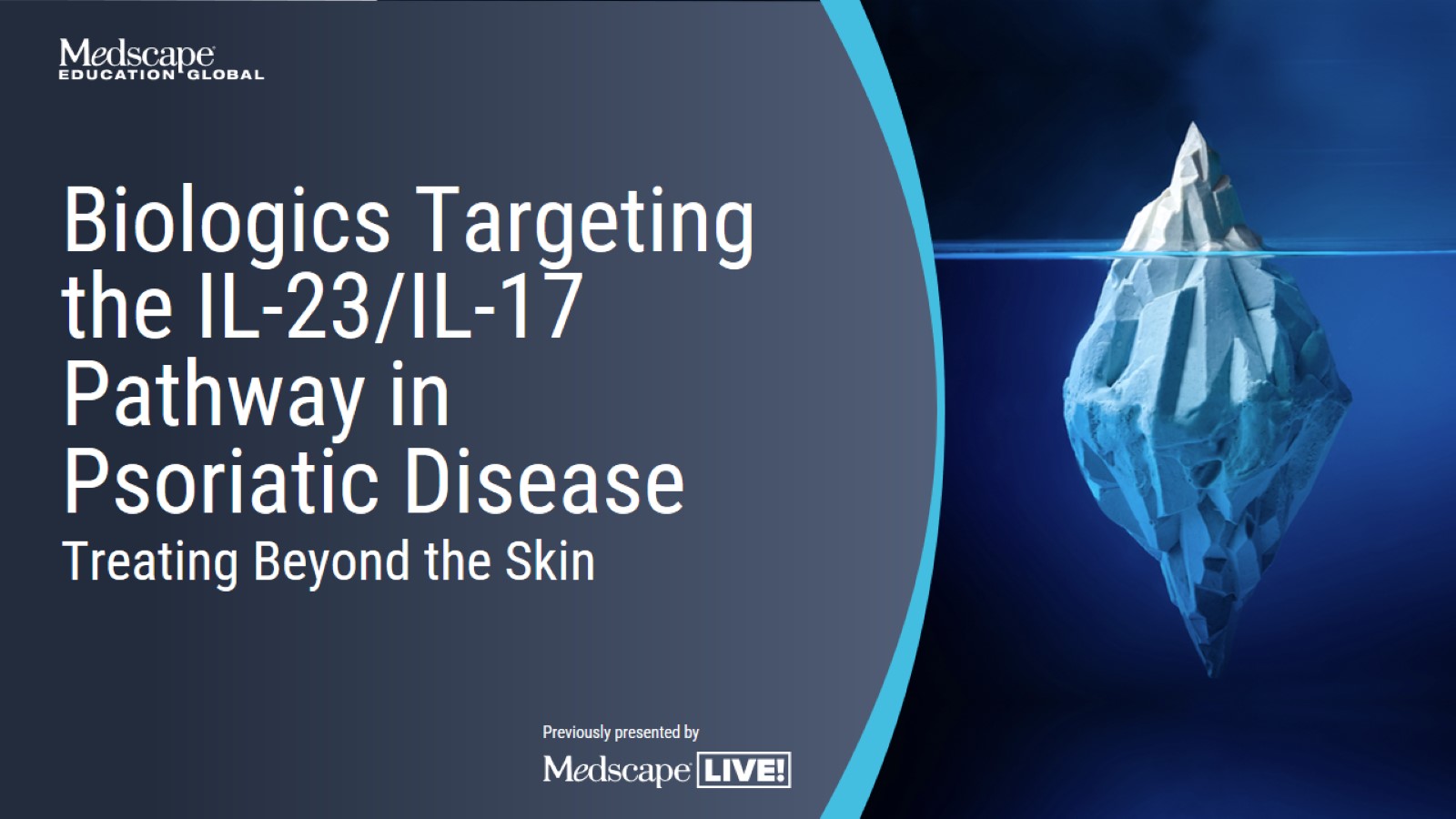 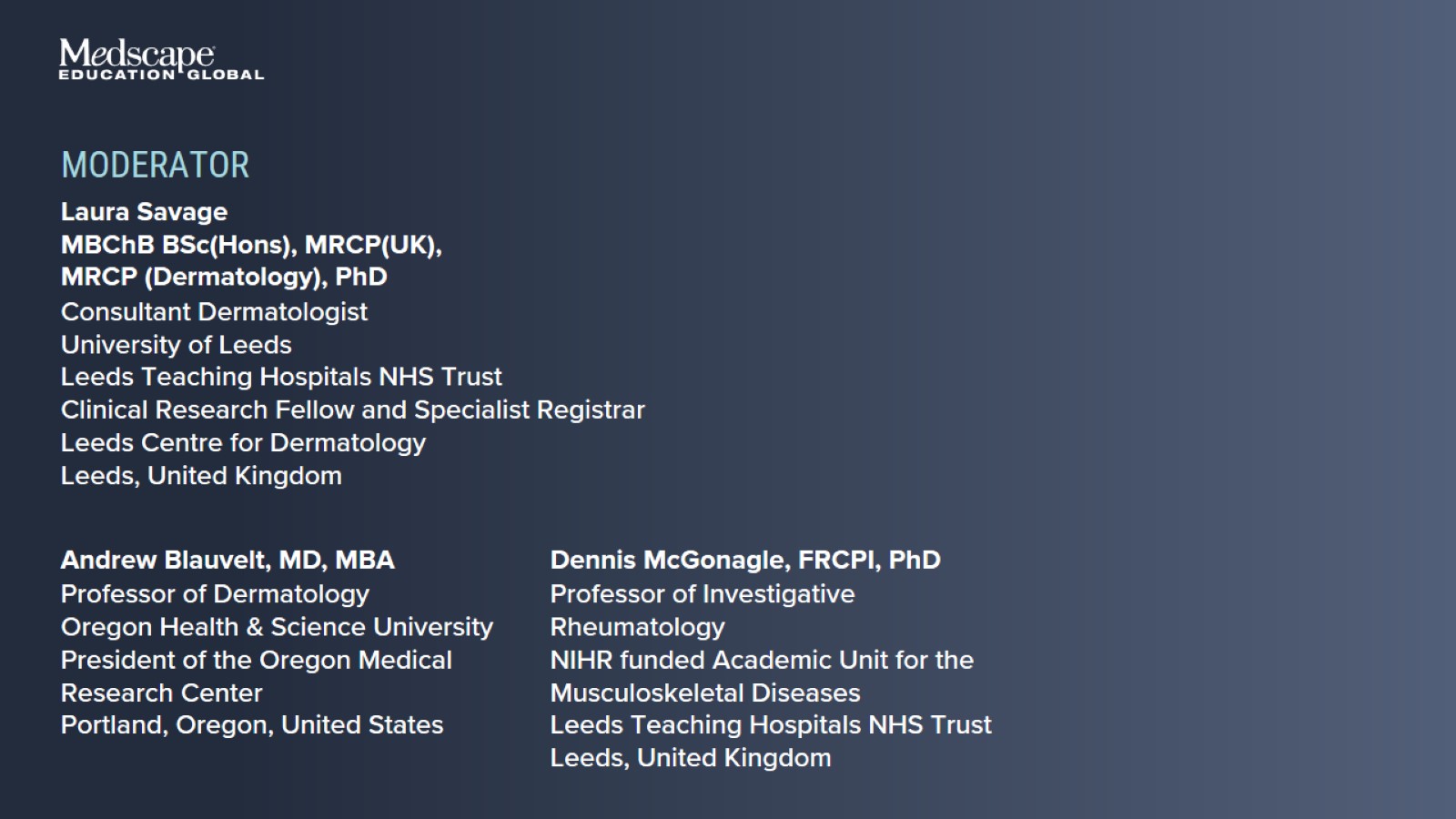 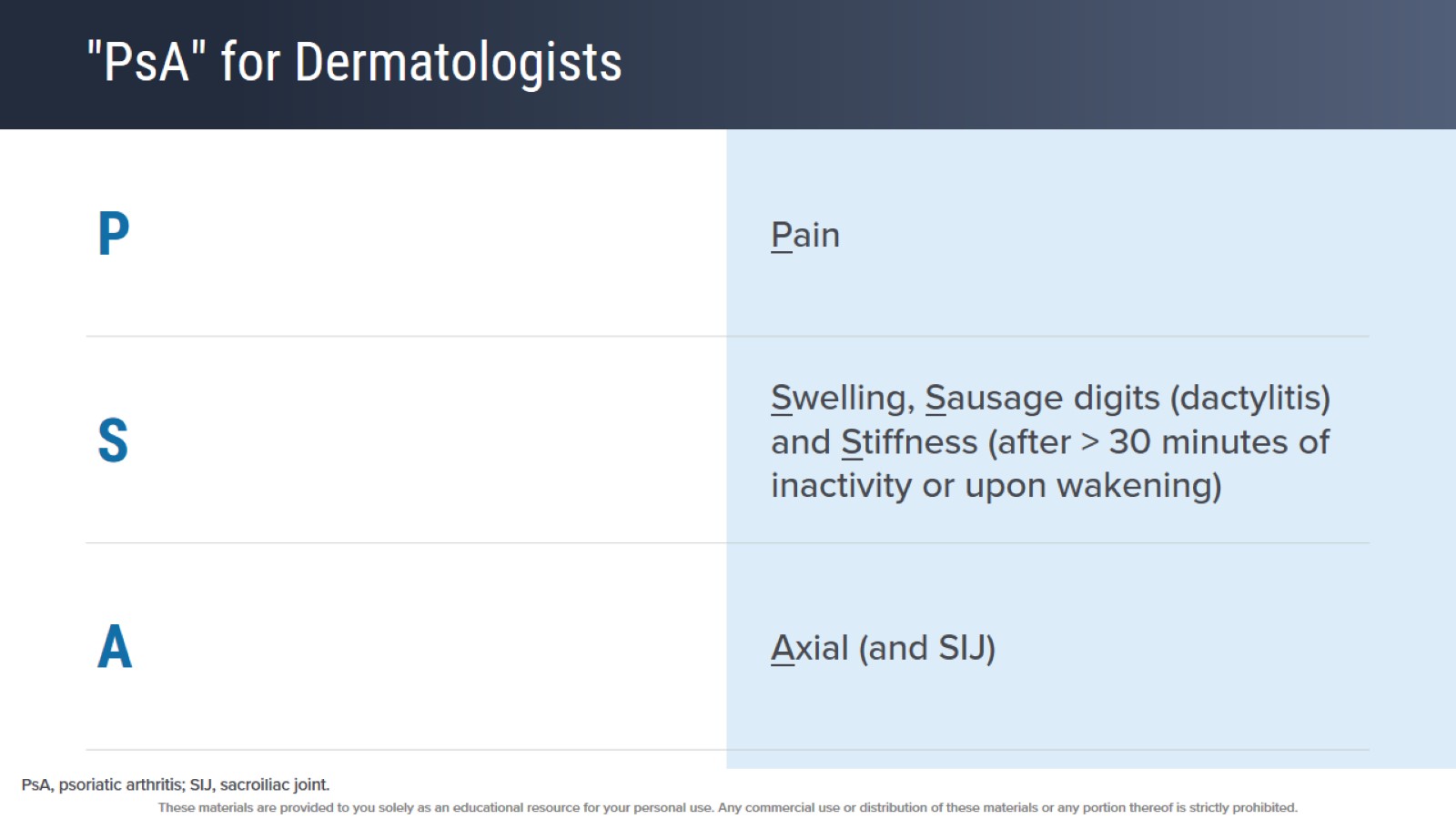 "PsA" for Dermatologists
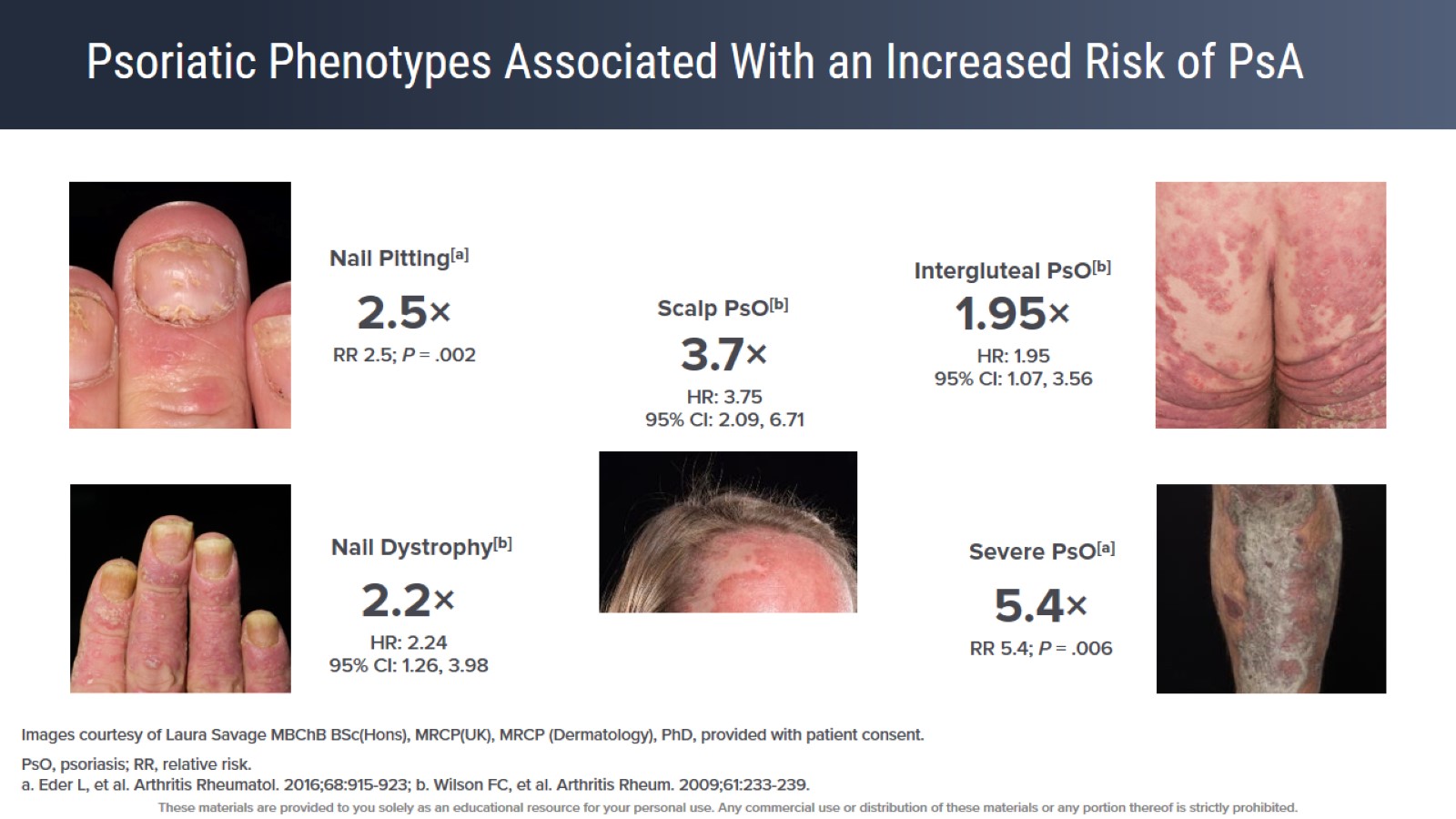 Psoriatic Phenotypes Associated With an Increased Risk of PsA
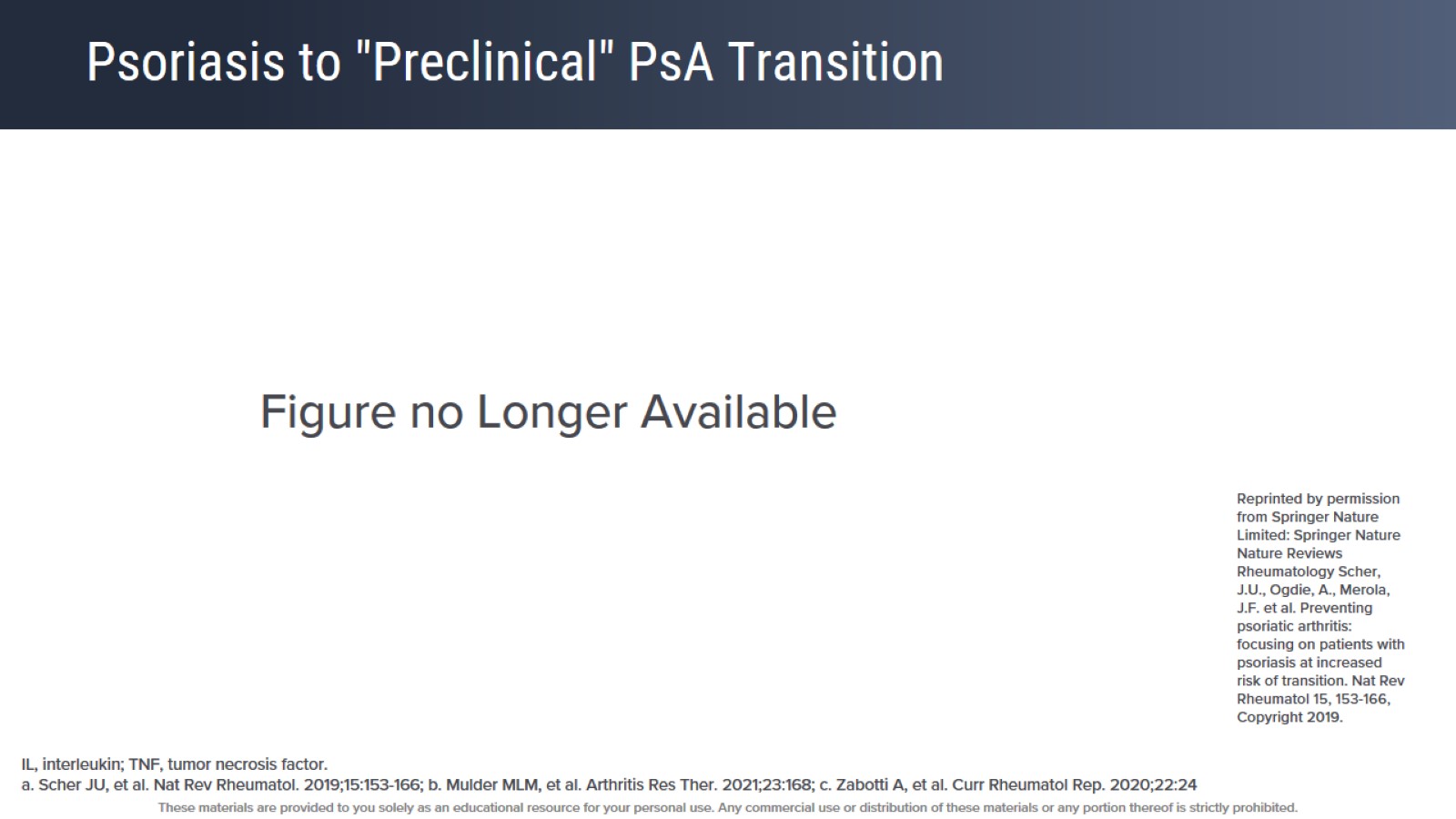 Psoriasis to "Preclinical" PsA Transition
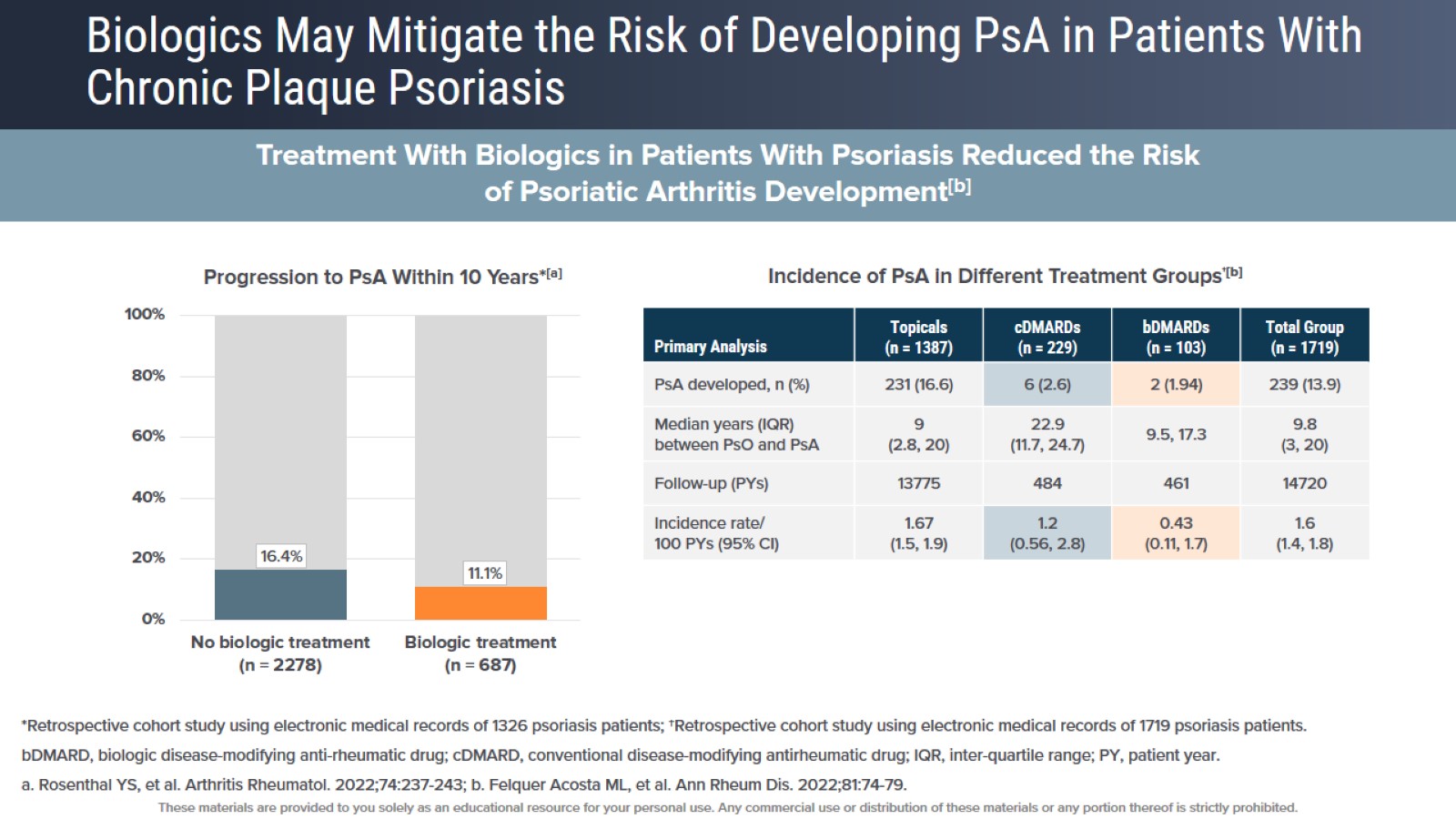 Biologics May Mitigate the Risk of Developing PsA in Patients With Chronic Plaque Psoriasis
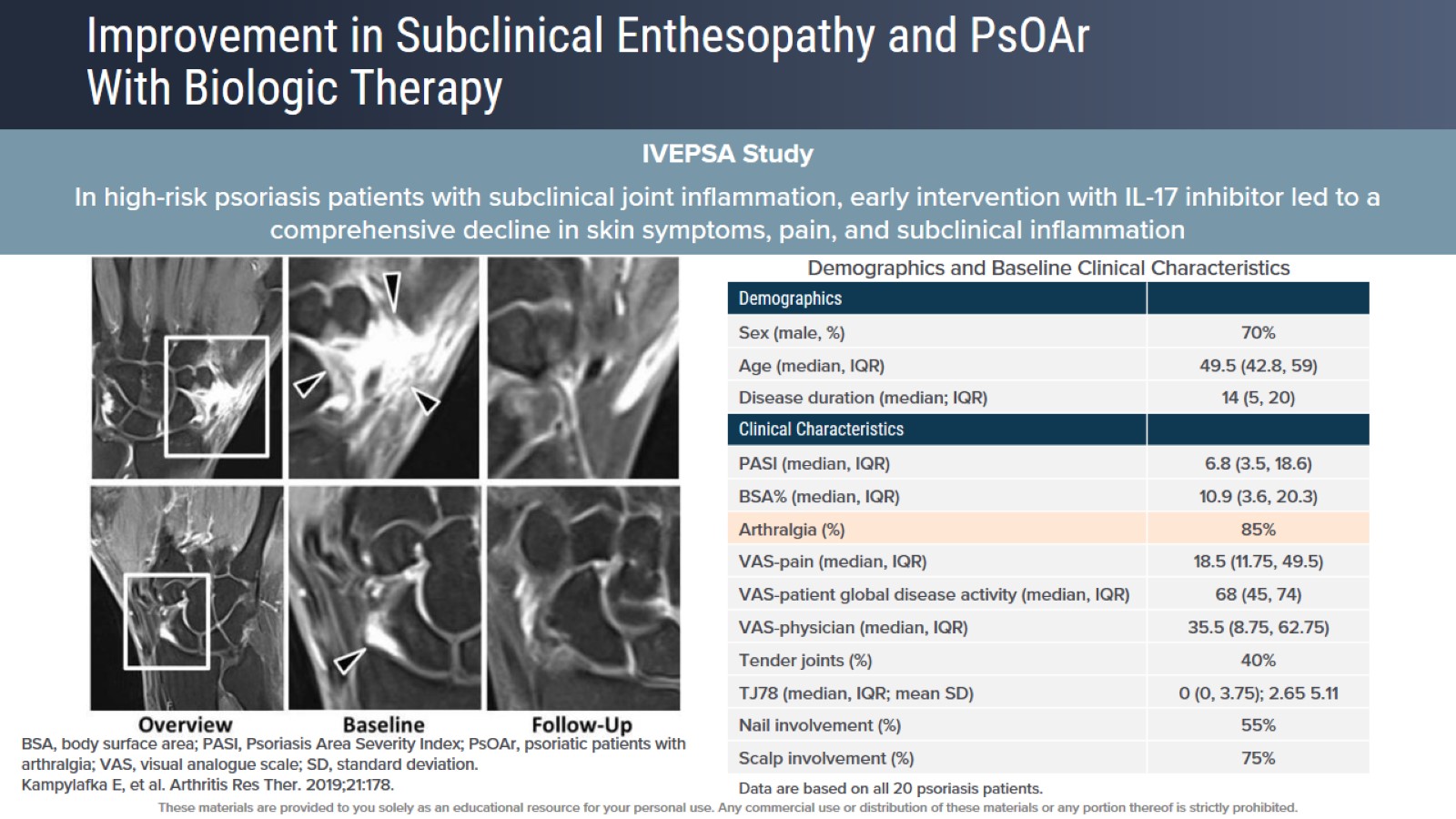 Improvement in Subclinical Enthesopathy and PsOAr With Biologic Therapy
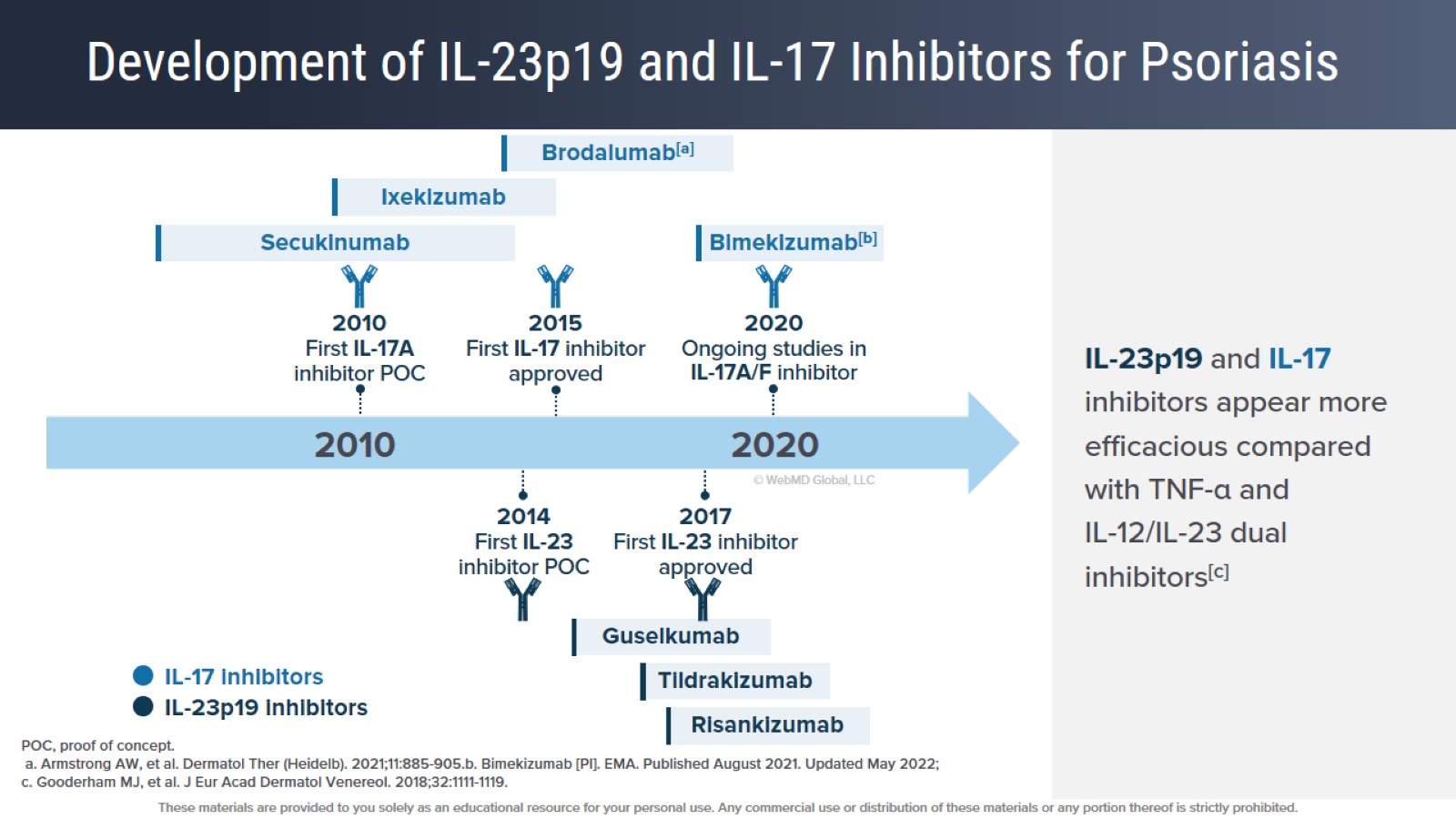 Development of IL-23p19 and IL-17 Inhibitors for Psoriasis
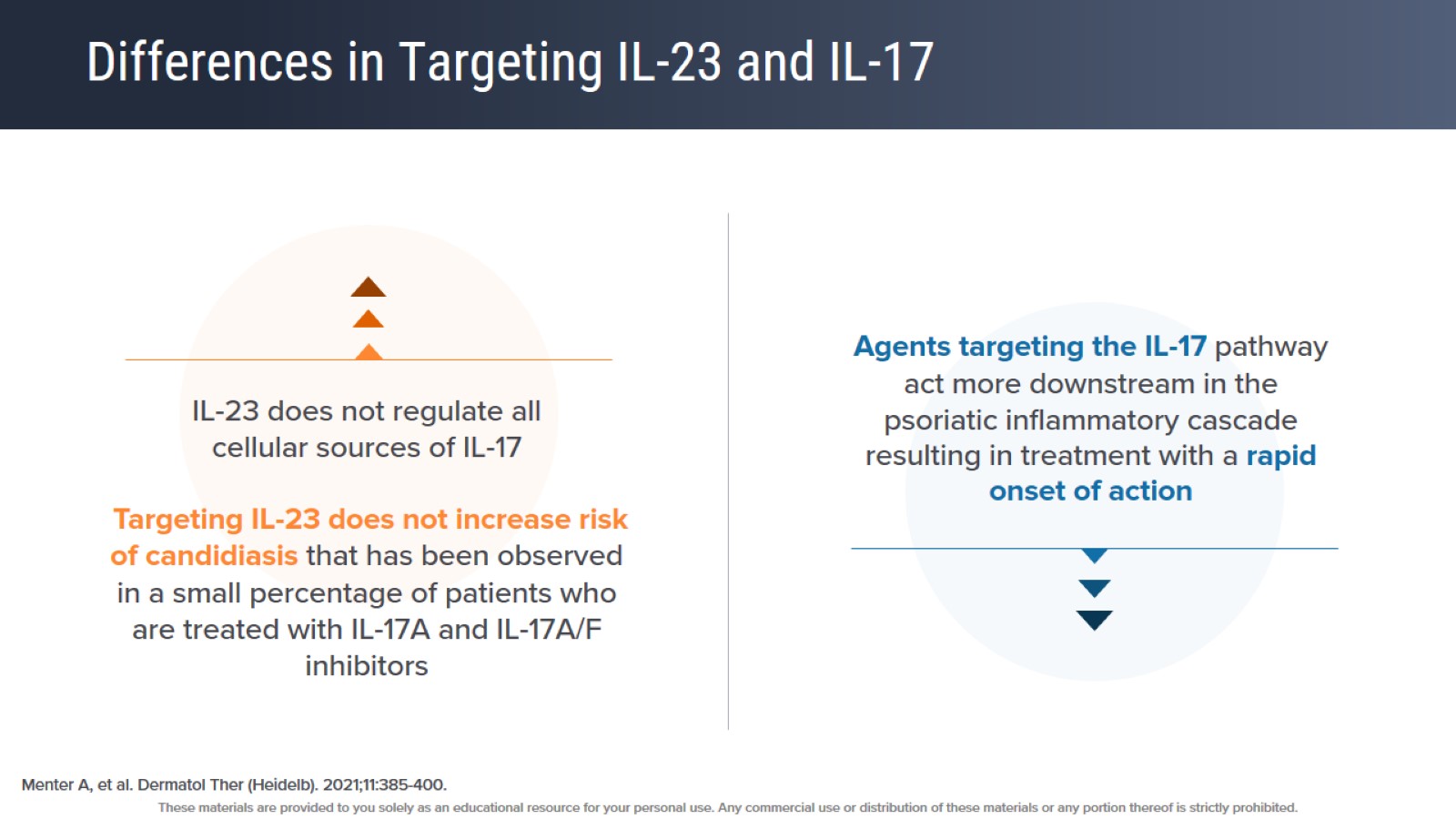 Differences in Targeting IL-23 and IL-17
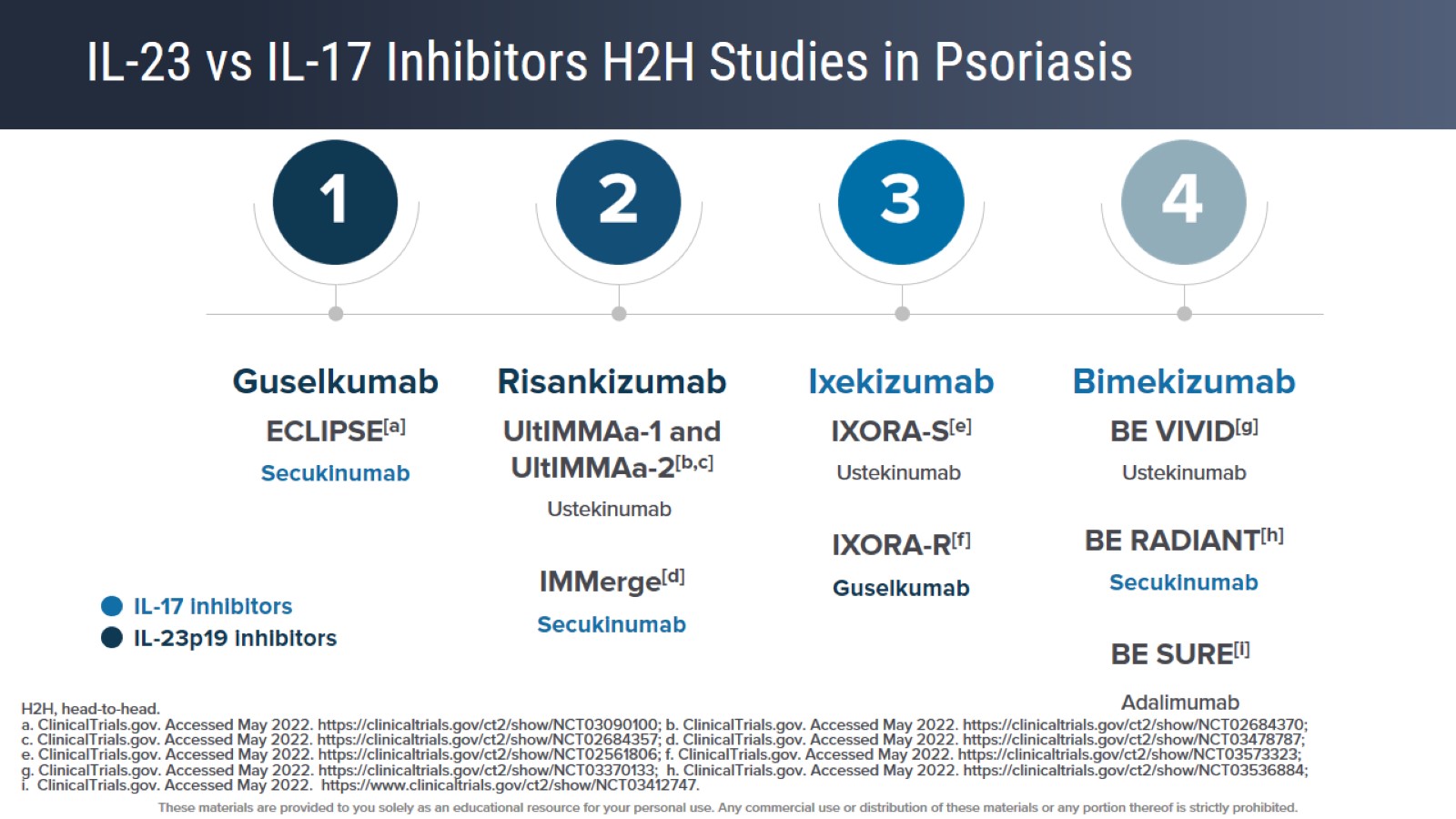 IL-23 vs IL-17 Inhibitors H2H Studies in Psoriasis
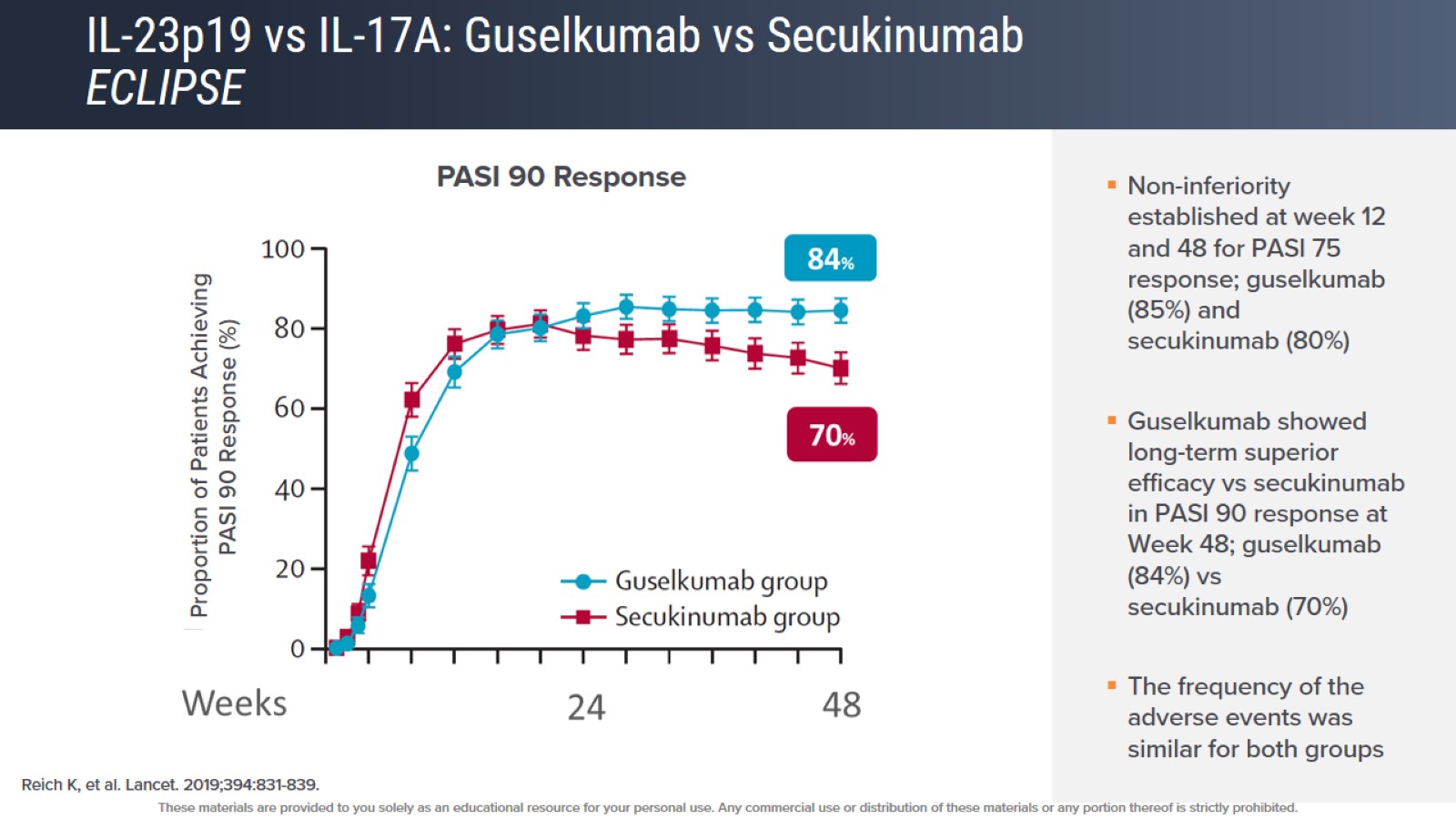 IL-23p19 vs IL-17A: Guselkumab vs SecukinumabECLIPSE
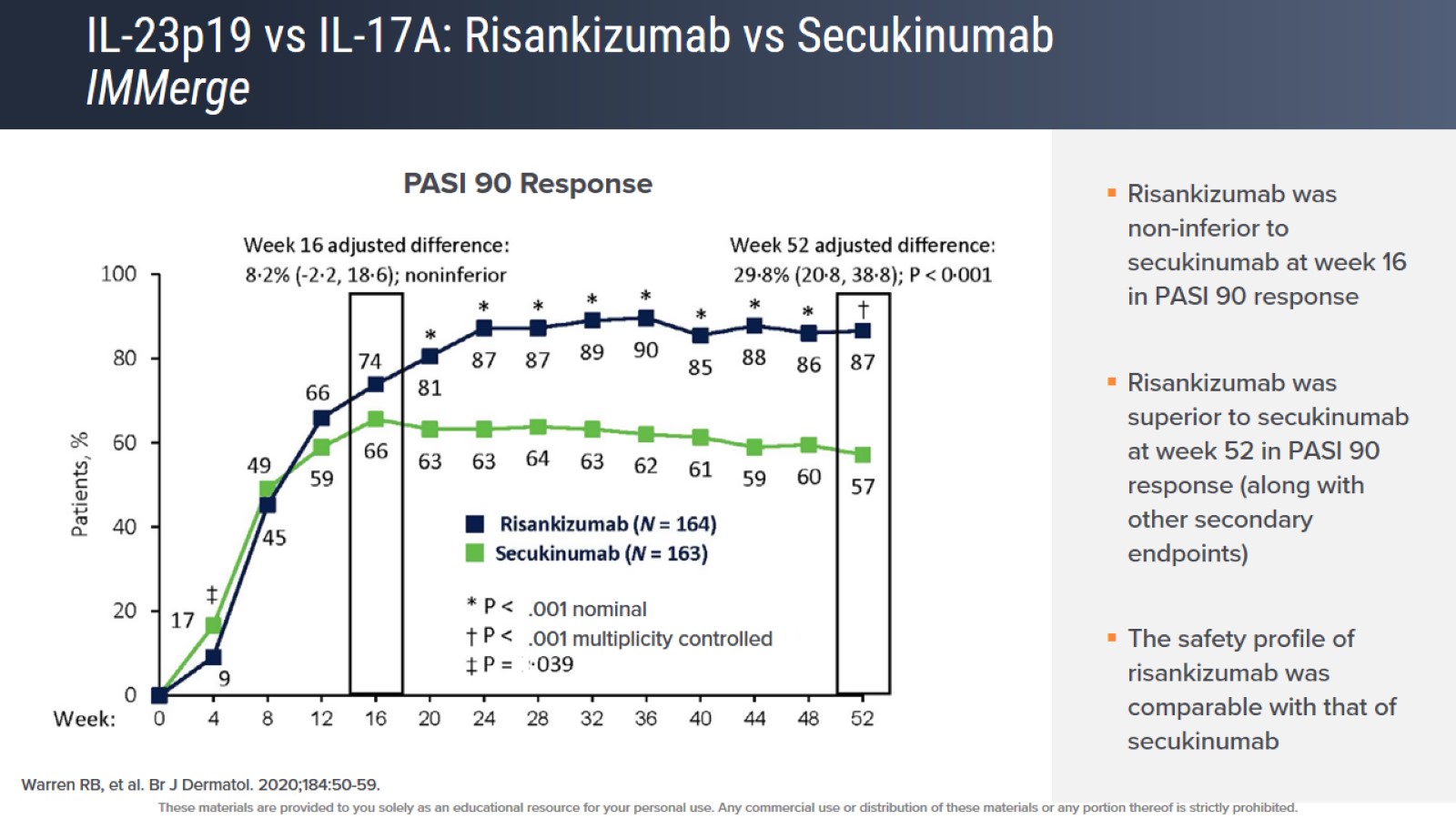 IL-23p19 vs IL-17A: Risankizumab vs SecukinumabIMMerge
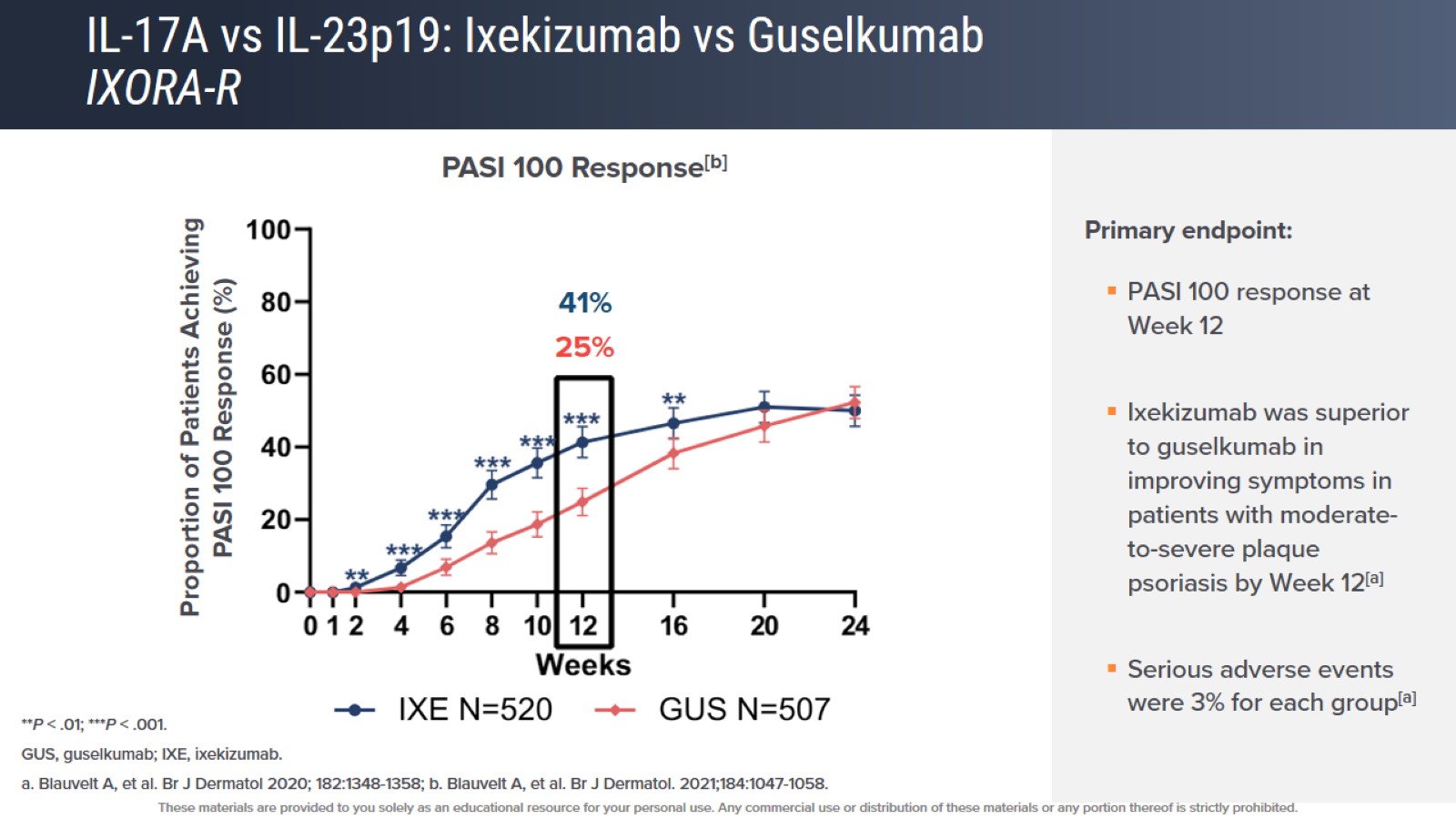 IL-17A vs IL-23p19: Ixekizumab vs GuselkumabIXORA-R
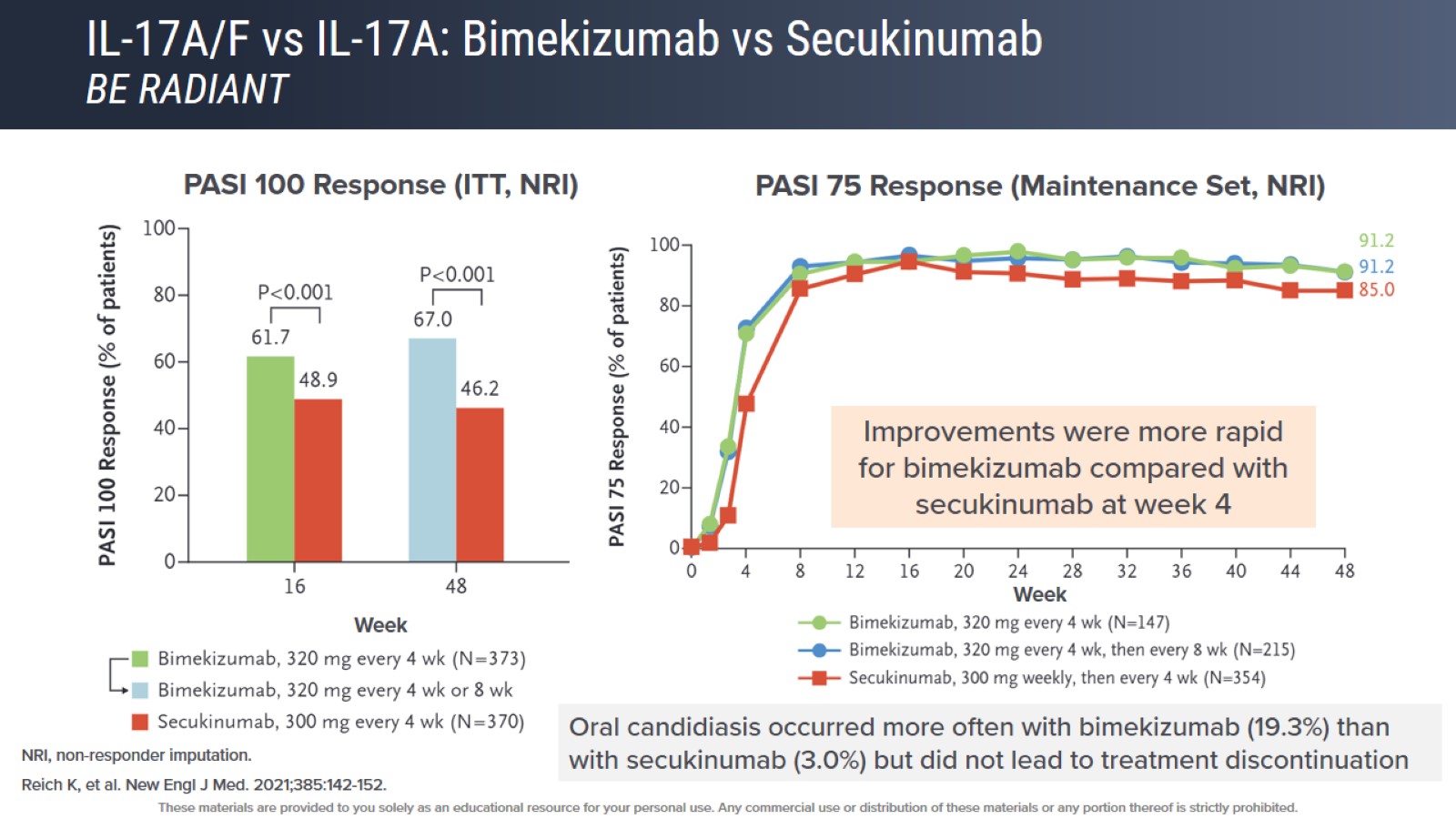 IL-17A/F vs IL-17A: Bimekizumab vs SecukinumabBE RADIANT
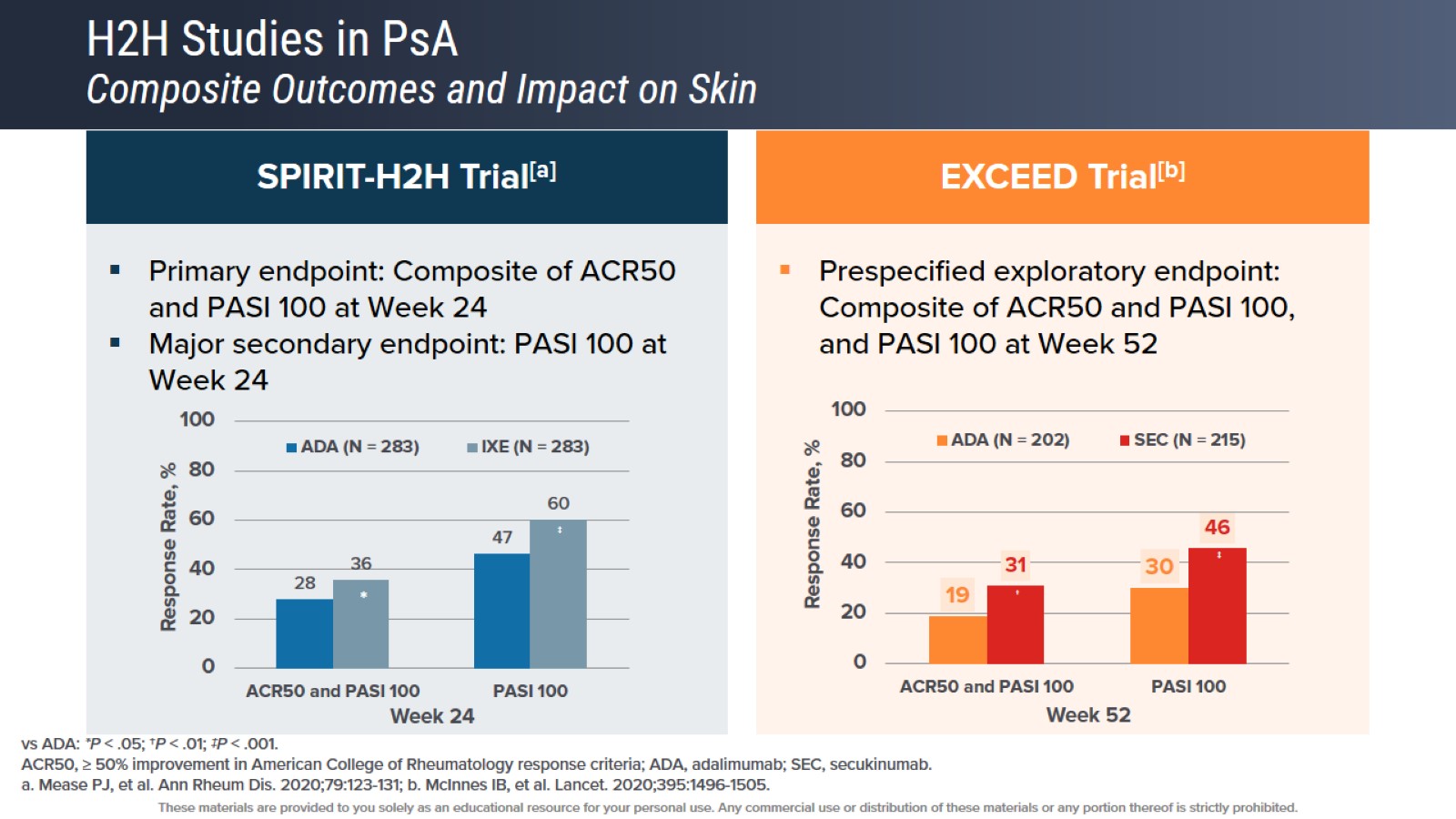 H2H Studies in PsAComposite Outcomes and Impact on Skin
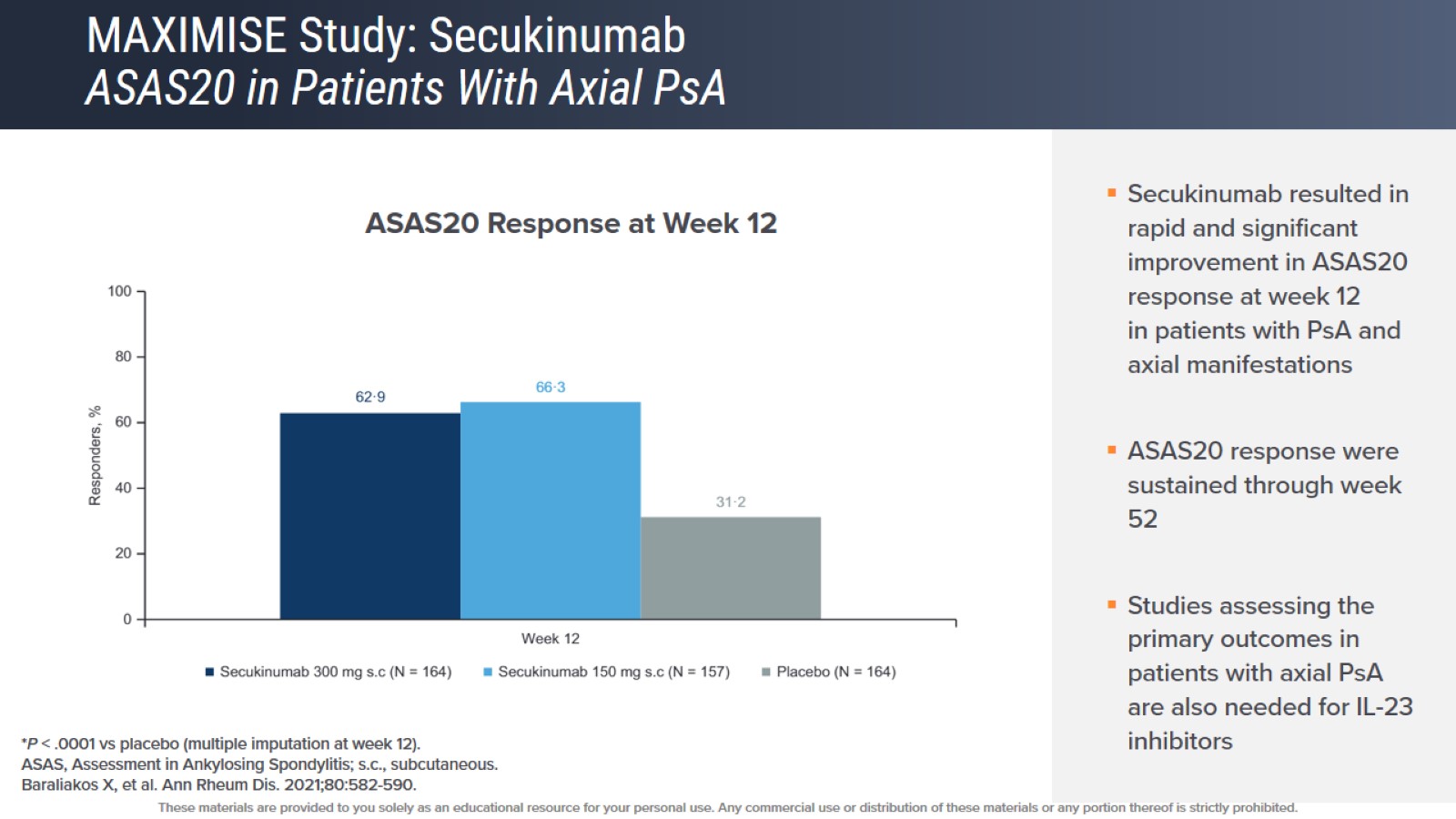 MAXIMISE Study: SecukinumabASAS20 in Patients With Axial PsA
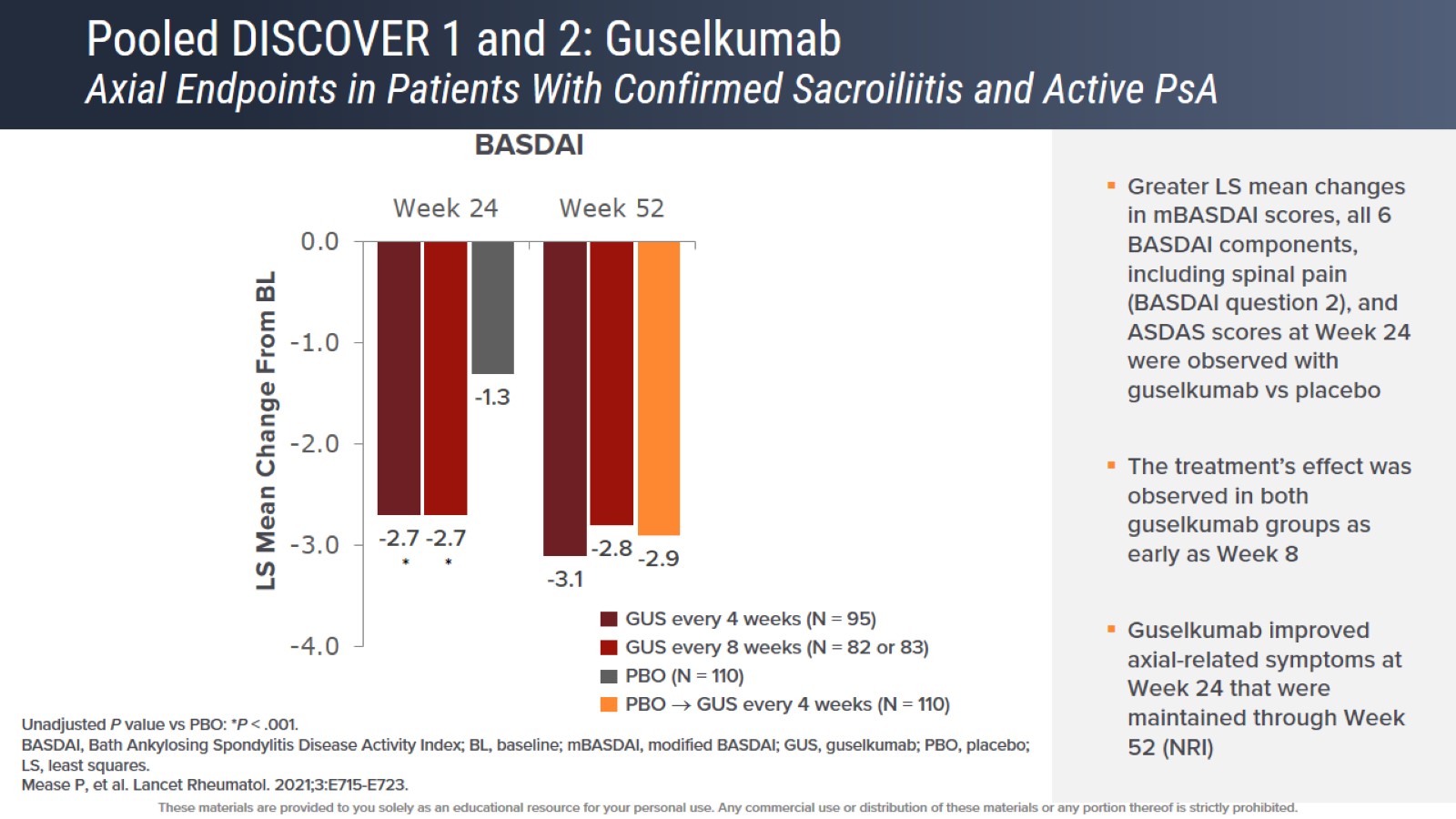 Pooled DISCOVER 1 and 2: Guselkumab Axial Endpoints in Patients With Confirmed Sacroiliitis and Active PsA
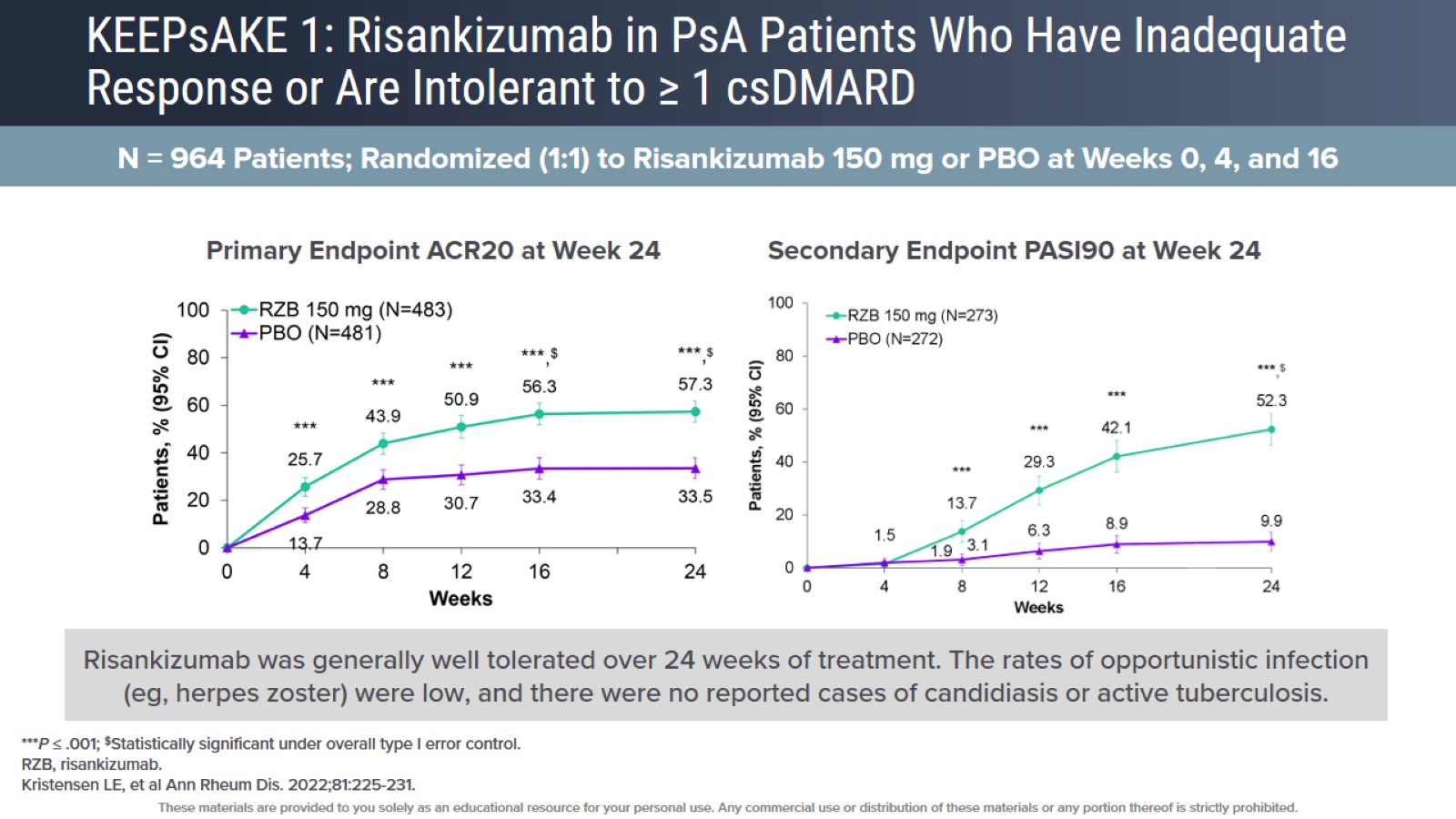 KEEPsAKE 1: Risankizumab in PsA Patients Who Have Inadequate Response or Are Intolerant to ≥ 1 csDMARD
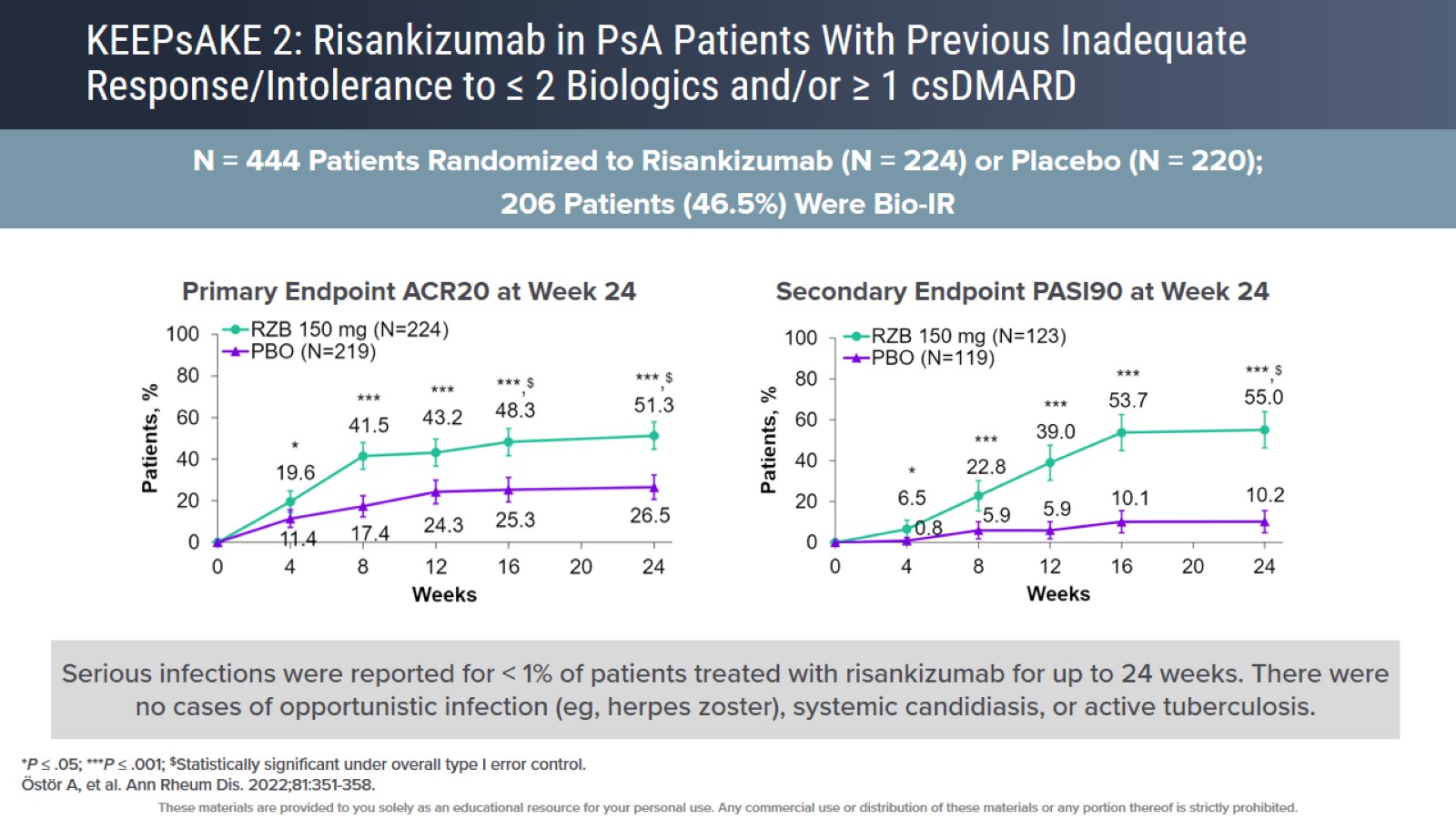 KEEPsAKE 2: Risankizumab in PsA Patients With Previous Inadequate Response/Intolerance to ≤ 2 Biologics and/or ≥ 1 csDMARD
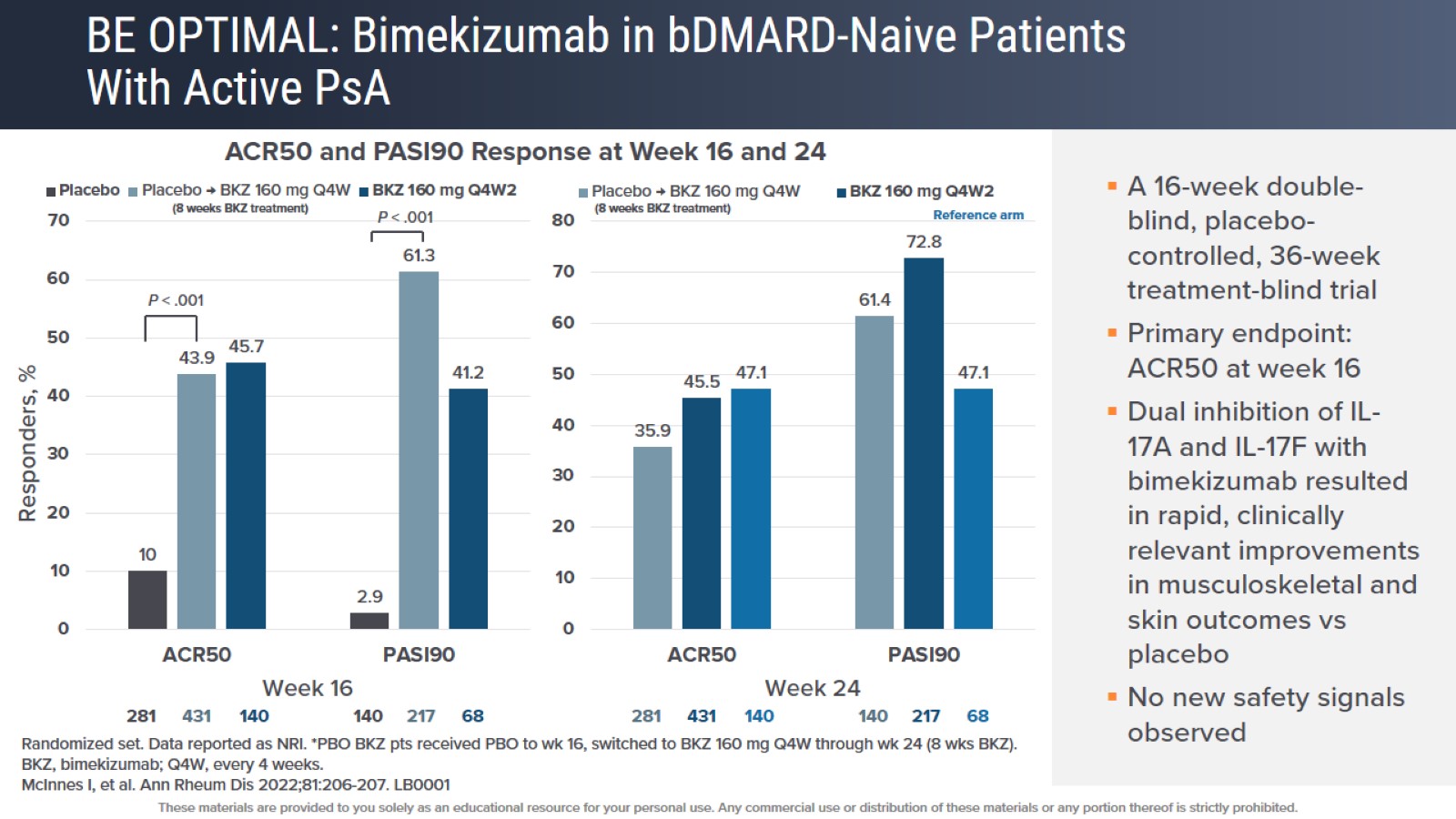 BE OPTIMAL: Bimekizumab in bDMARD-Naive Patients With Active PsA
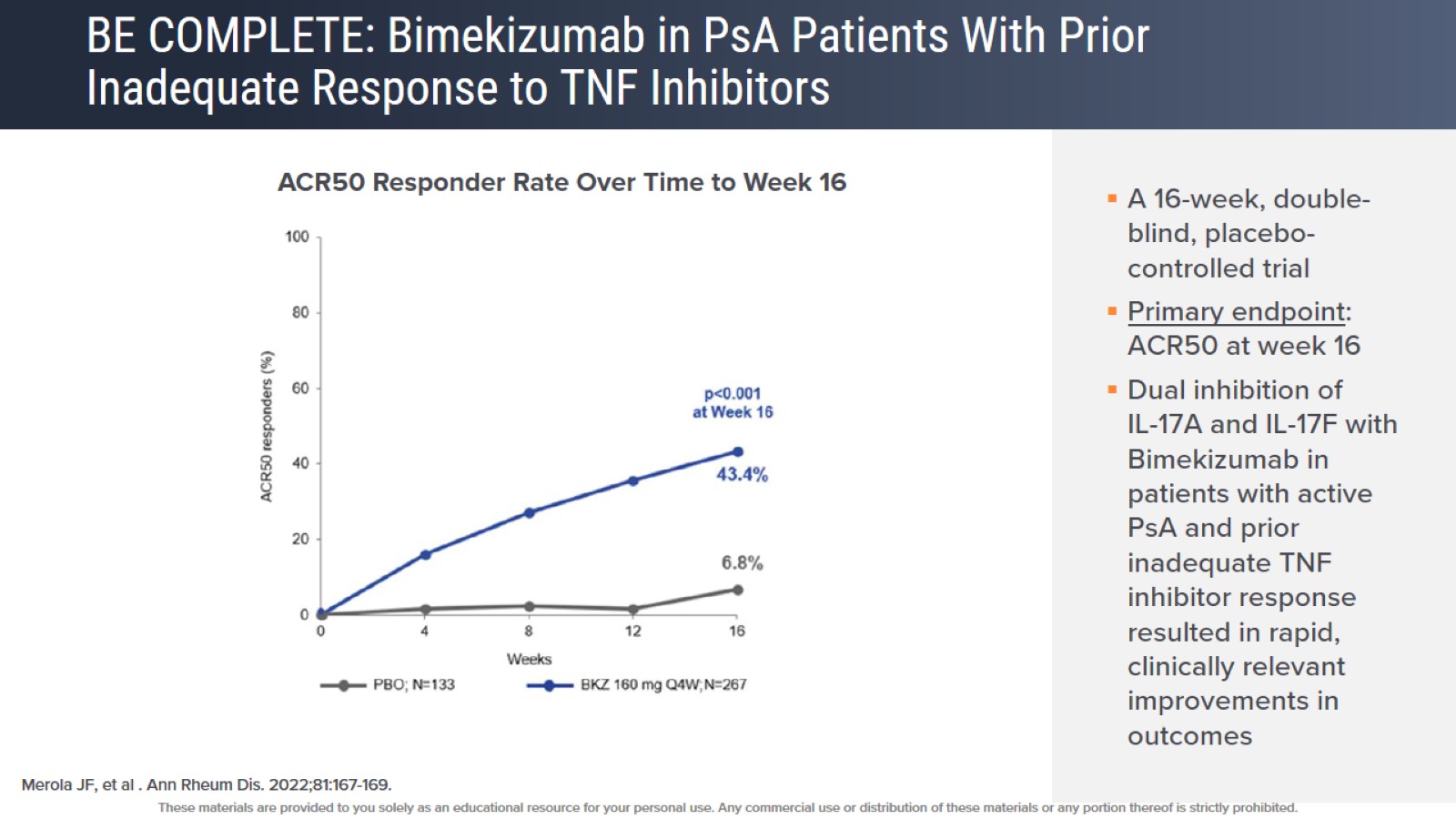 BE COMPLETE: Bimekizumab in PsA Patients With Prior Inadequate Response to TNF Inhibitors
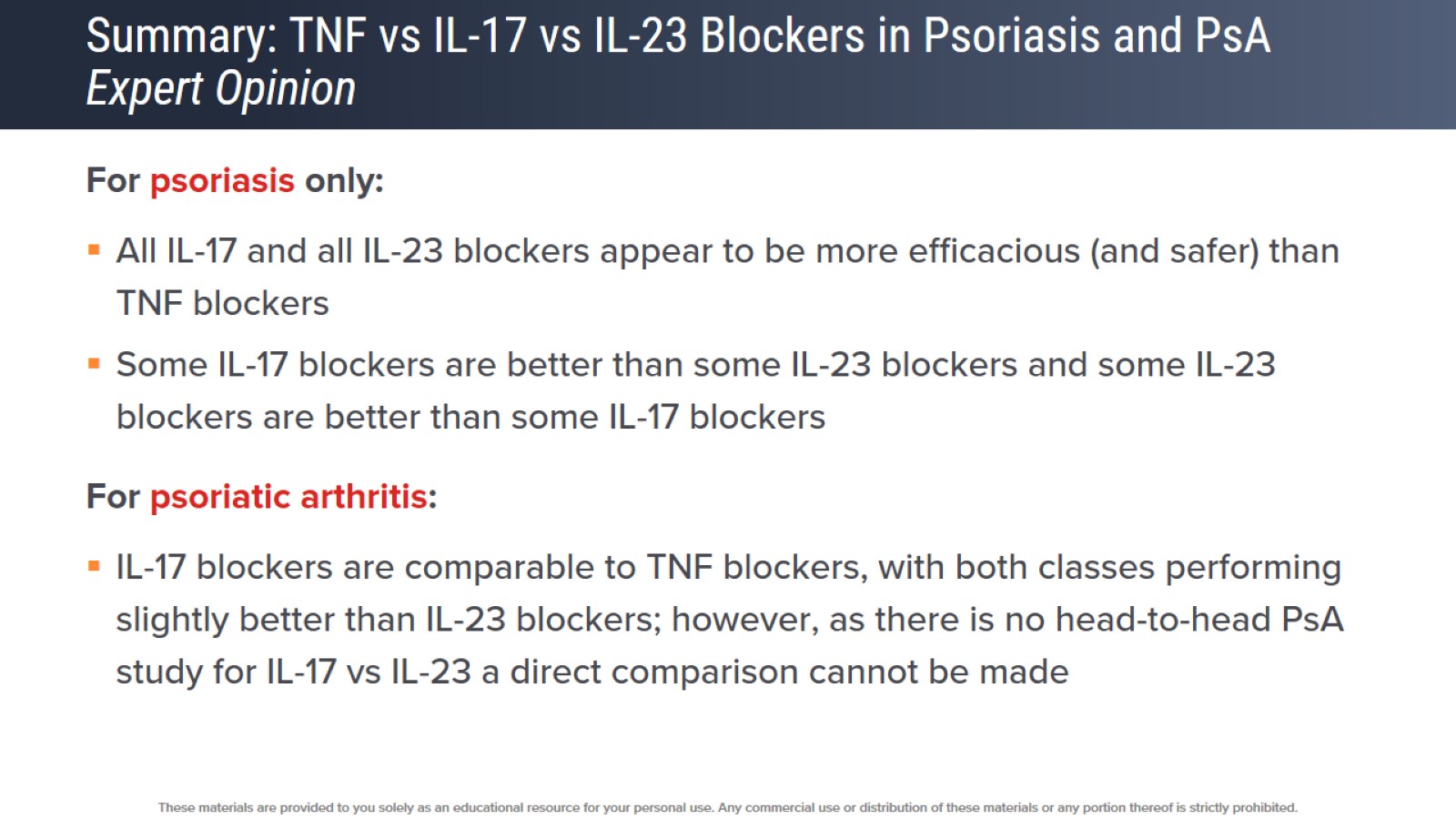 Summary: TNF vs IL-17 vs IL-23 Blockers in Psoriasis and PsAExpert Opinion
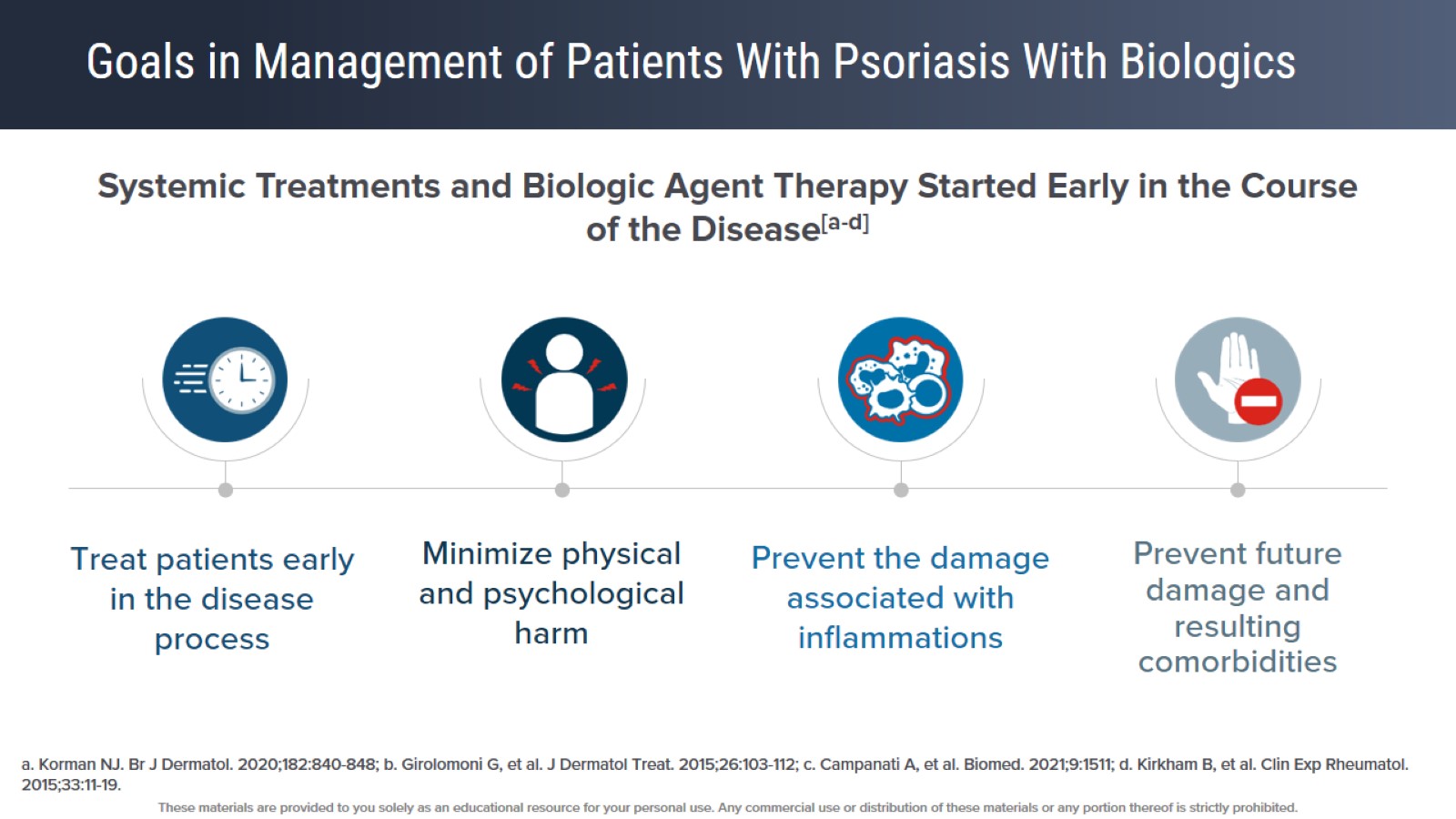 Goals in Management of Patients With Psoriasis With Biologics
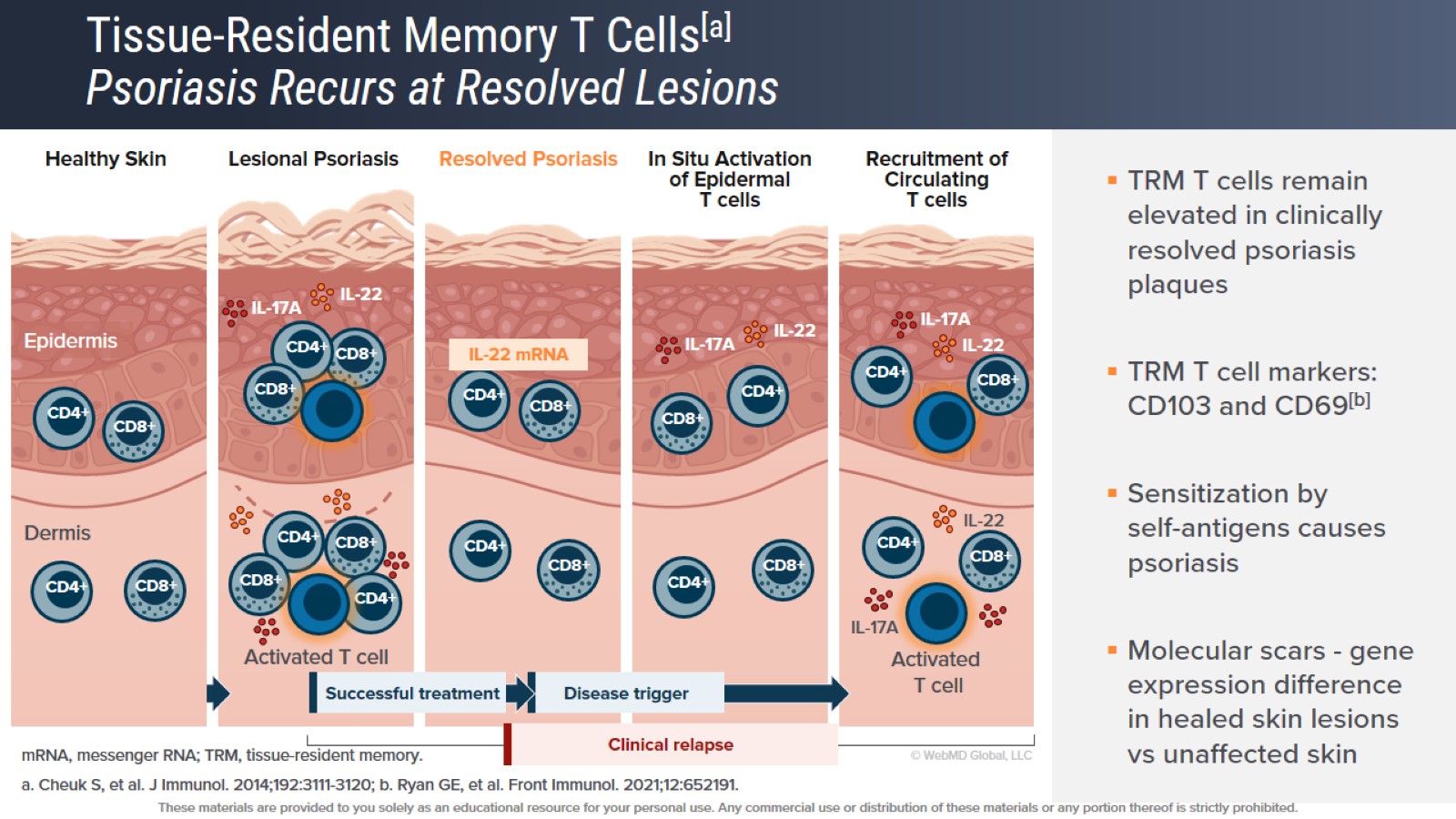 Tissue-Resident Memory T Cells[a]Psoriasis Recurs at Resolved Lesions
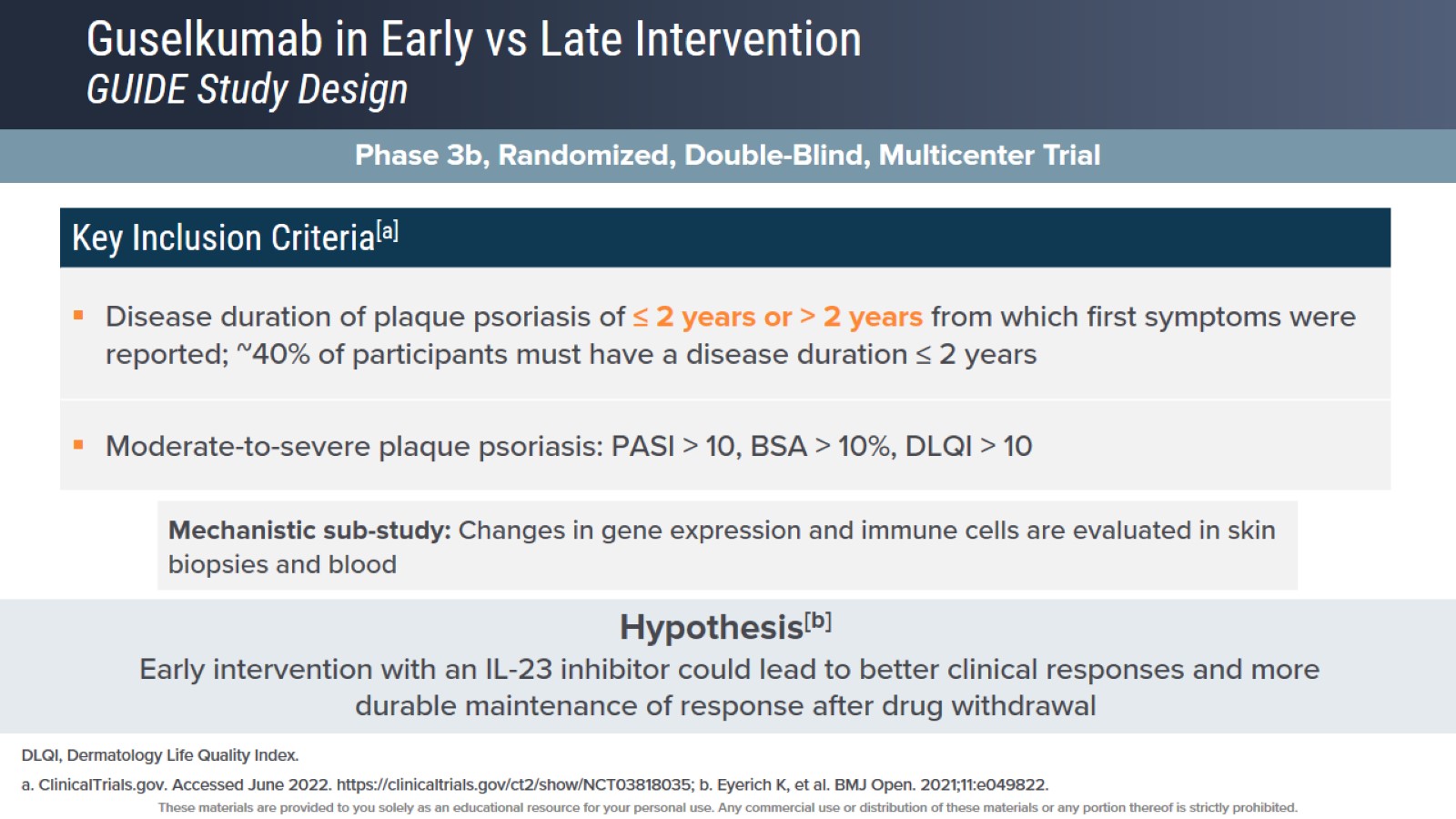 Guselkumab in Early vs Late InterventionGUIDE Study Design
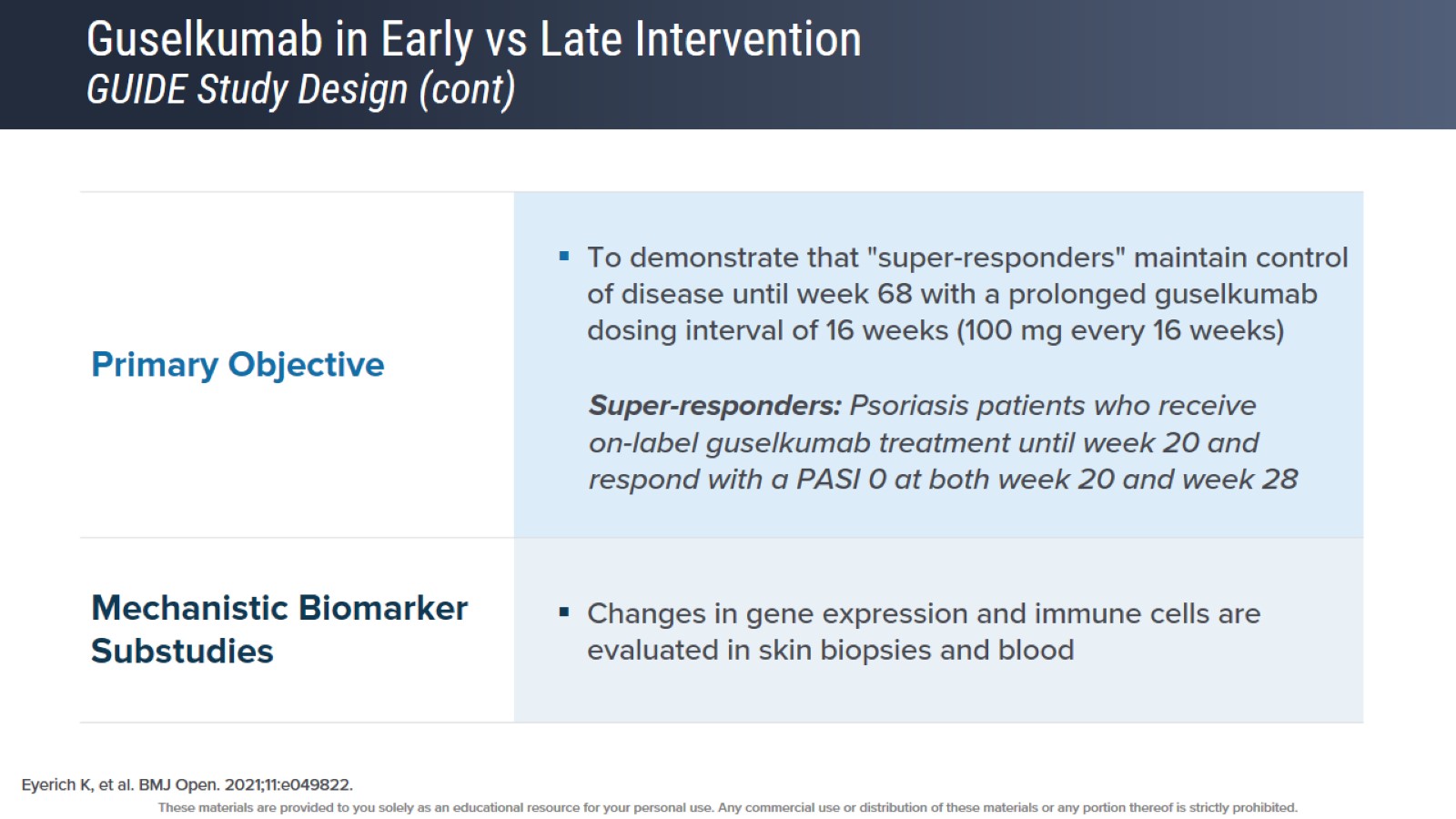 Guselkumab in Early vs Late InterventionGUIDE Study Design (cont)
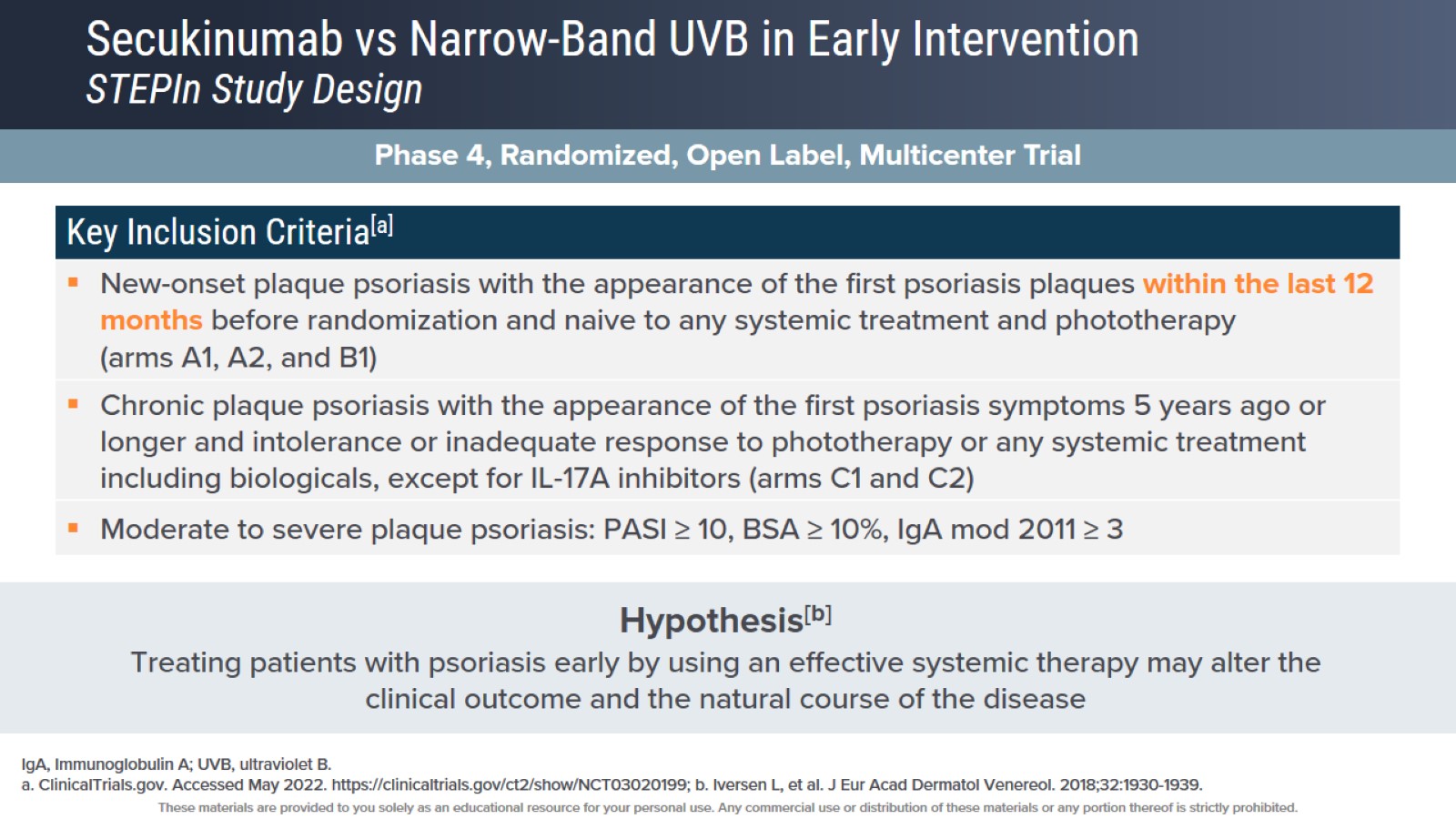 Secukinumab vs Narrow-Band UVB in Early InterventionSTEPIn Study Design
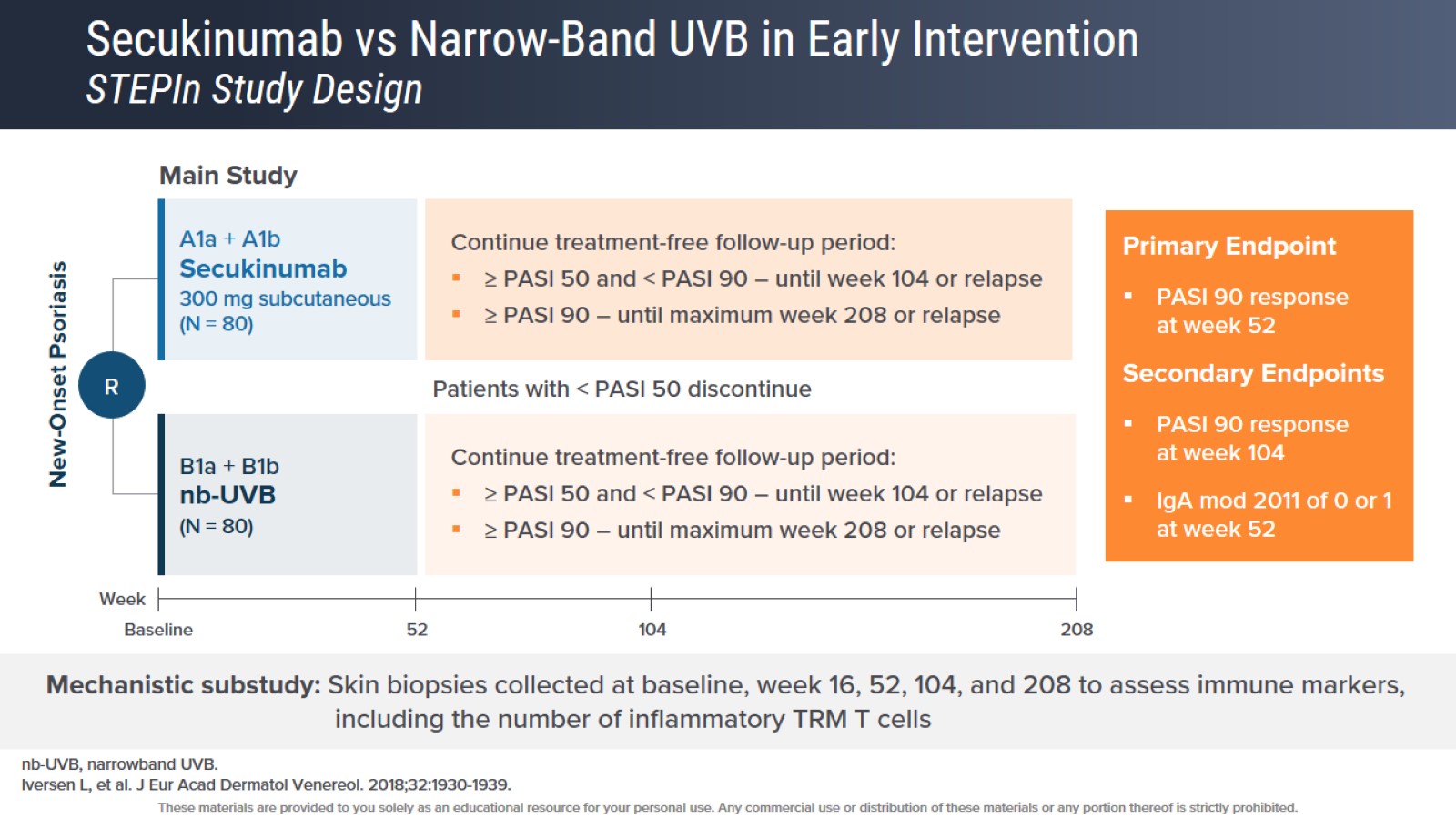 Secukinumab vs Narrow-Band UVB in Early InterventionSTEPIn Study Design
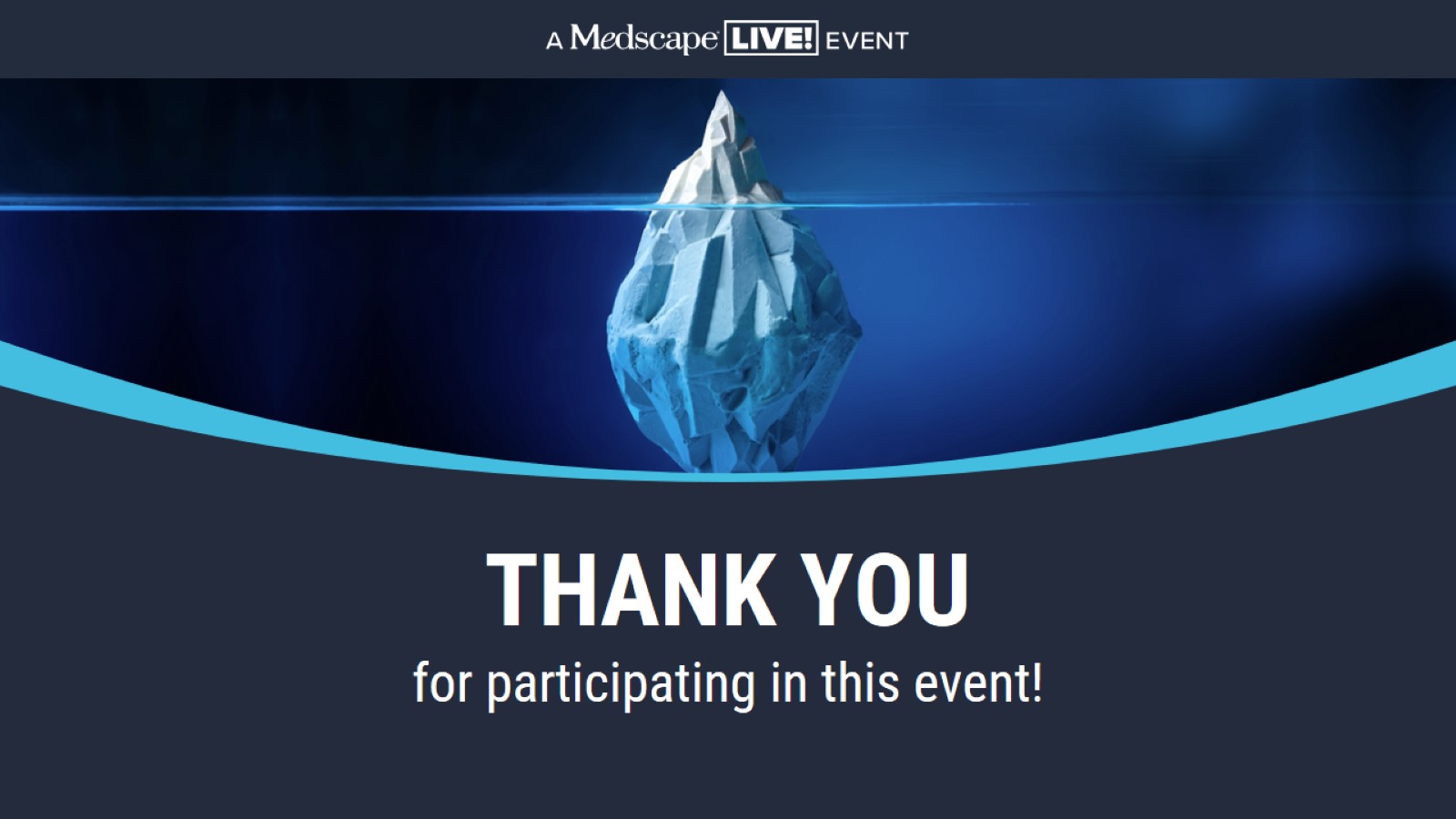